15
MÁI ẤM GIA ĐÌNH
Bài
30
THƯƠNG ÔNG
Đọc mở rộng
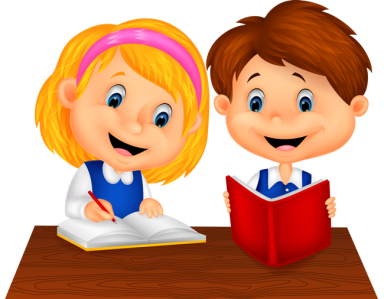 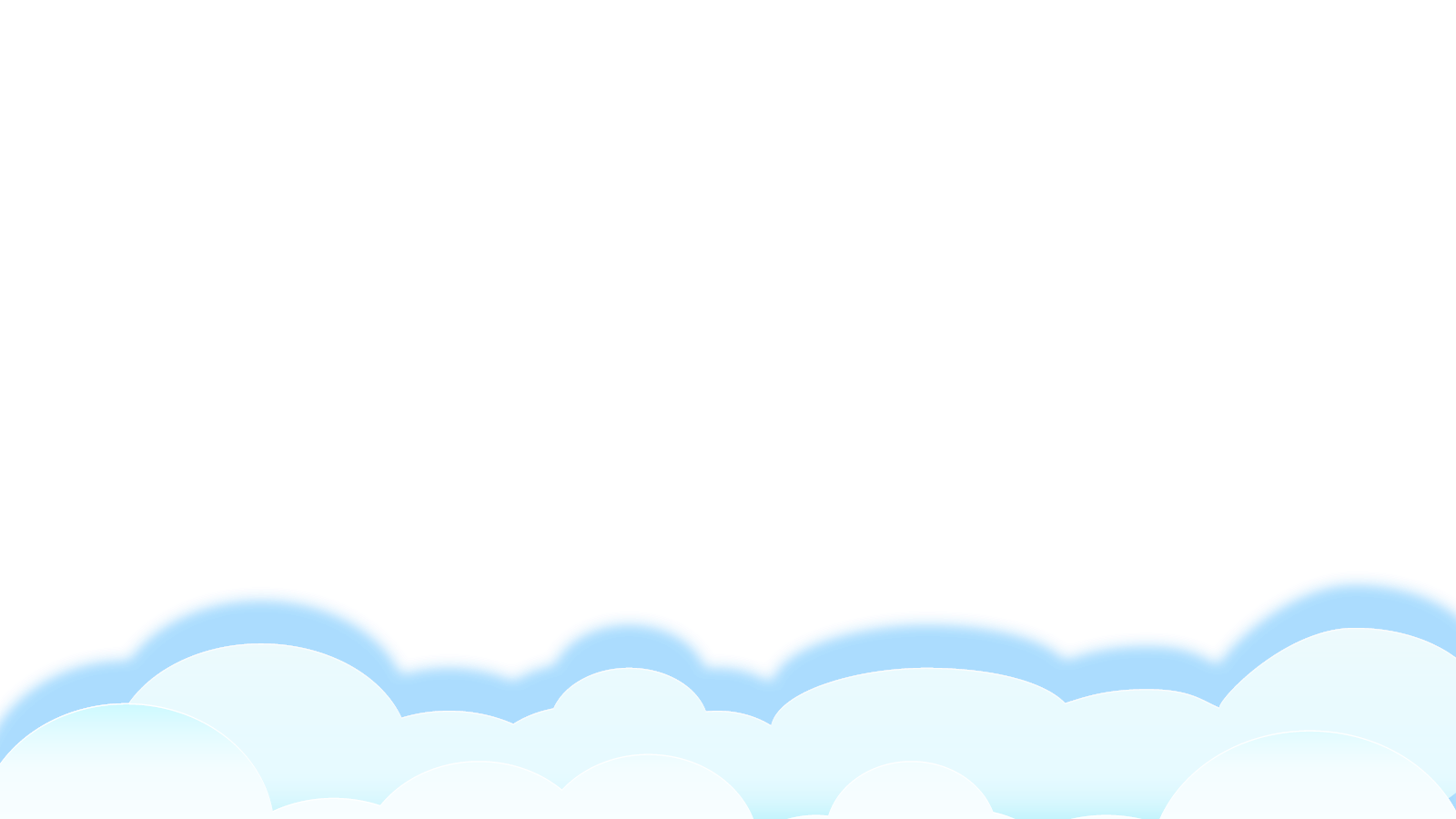 Bản quyền : FB Đặng Nhật Linh- https://www.facebook.com/nhat.linh.3557440
Tìm đọc một bài thơ, câu chuyện về tình cảm ông bà và cháu.
1
Bà nội, bà ngoại
Nguyễn Hoàng Sơn
Bà ngoại bên quê mẹ
Bà Nội bên quê cha
Cháu yêu cha, yêu mẹ
Và thương cả hai bà

Bà Ngoại chăm làm vườn
Vường bà bao nhiêu chuối
Yêu cháu, bà trồng na
Chẳng nghĩ mình cao tuổi.









Tết. cháu về về quê nội
Biết là bà ngoại mong
Theo mẹ sang bên ngoại
Lại thương bà nội trông.

Hai bà hai nguồn sông
Cho phù sa đời cháu
Hai miền quê yêu dấu
Cháu nhớ về thiết tha.
          (Nguyễn Hoàng Sơn)
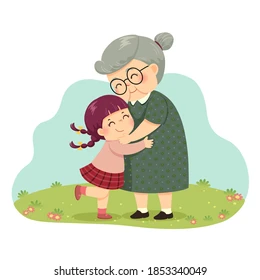 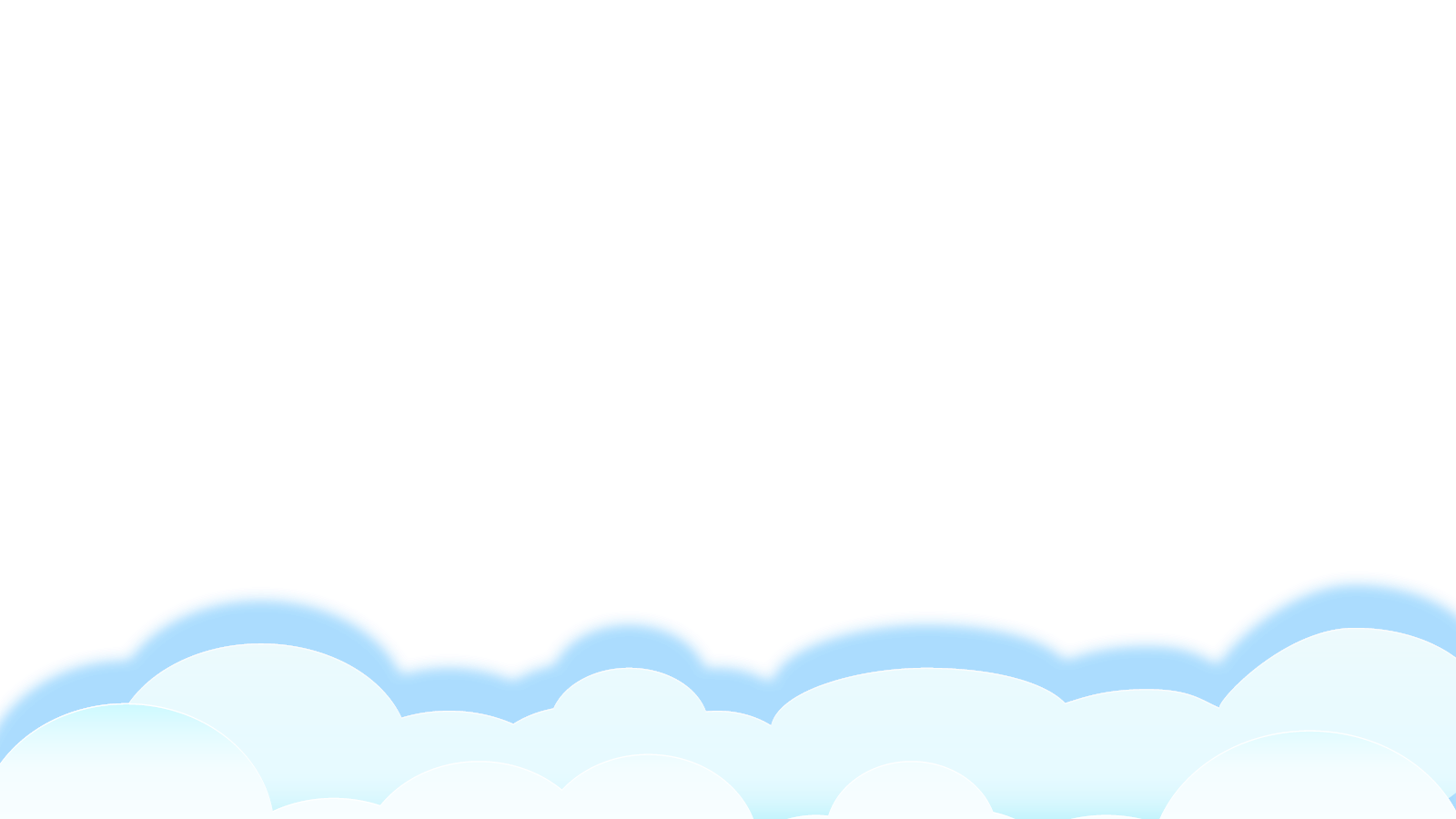 Bản quyền : FB Đặng Nhật Linh- https://www.facebook.com/nhat.linh.3557440
2
Chia sẻ với các bạn về một khổ thơ em thích, hoặc một sự  việc mà em thấy thú vị.
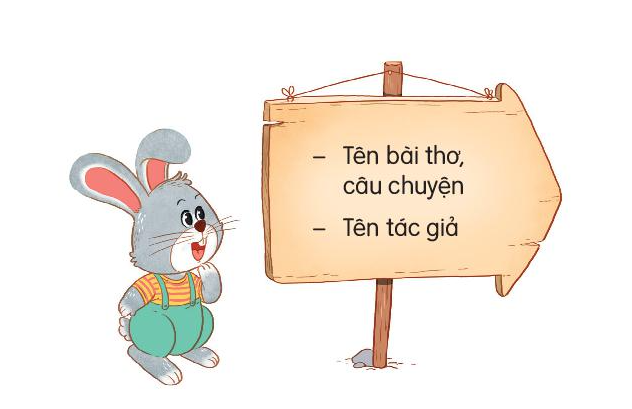 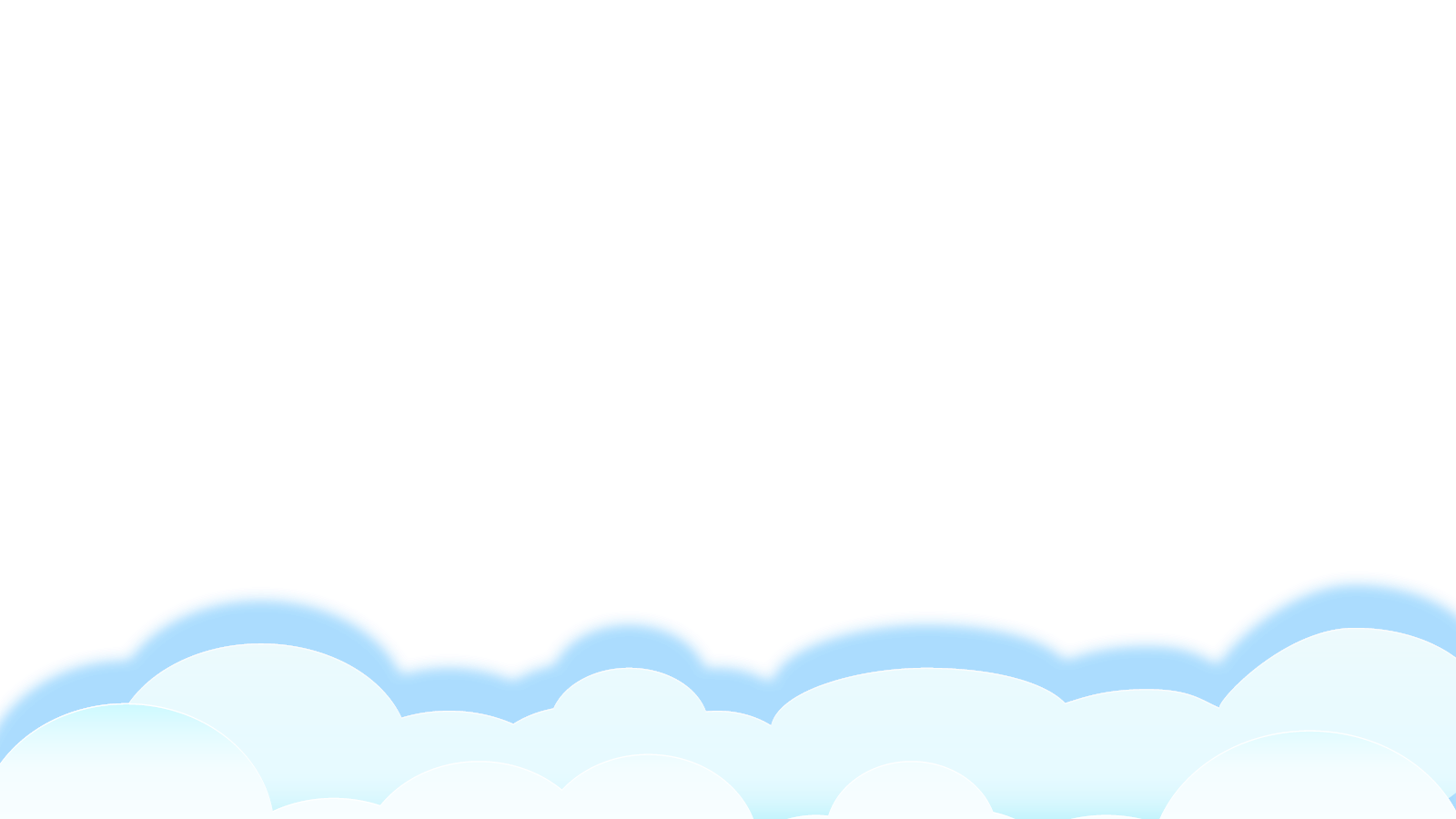 Bản quyền : FB Đặng Nhật Linh- https://www.facebook.com/nhat.linh.3557440
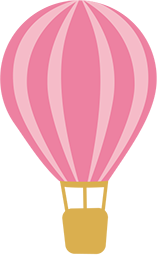 củng cố - dặn dò
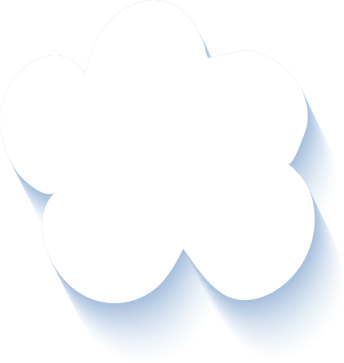 Tìm đọc một bài thơ, câu chuyện kể về sinh chung của gia đình (nấu ăn, du lịch, thăm họ hàng.
Xem trước bài sau.
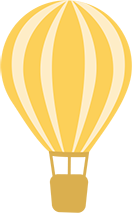 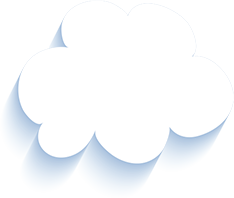 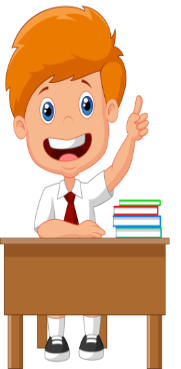 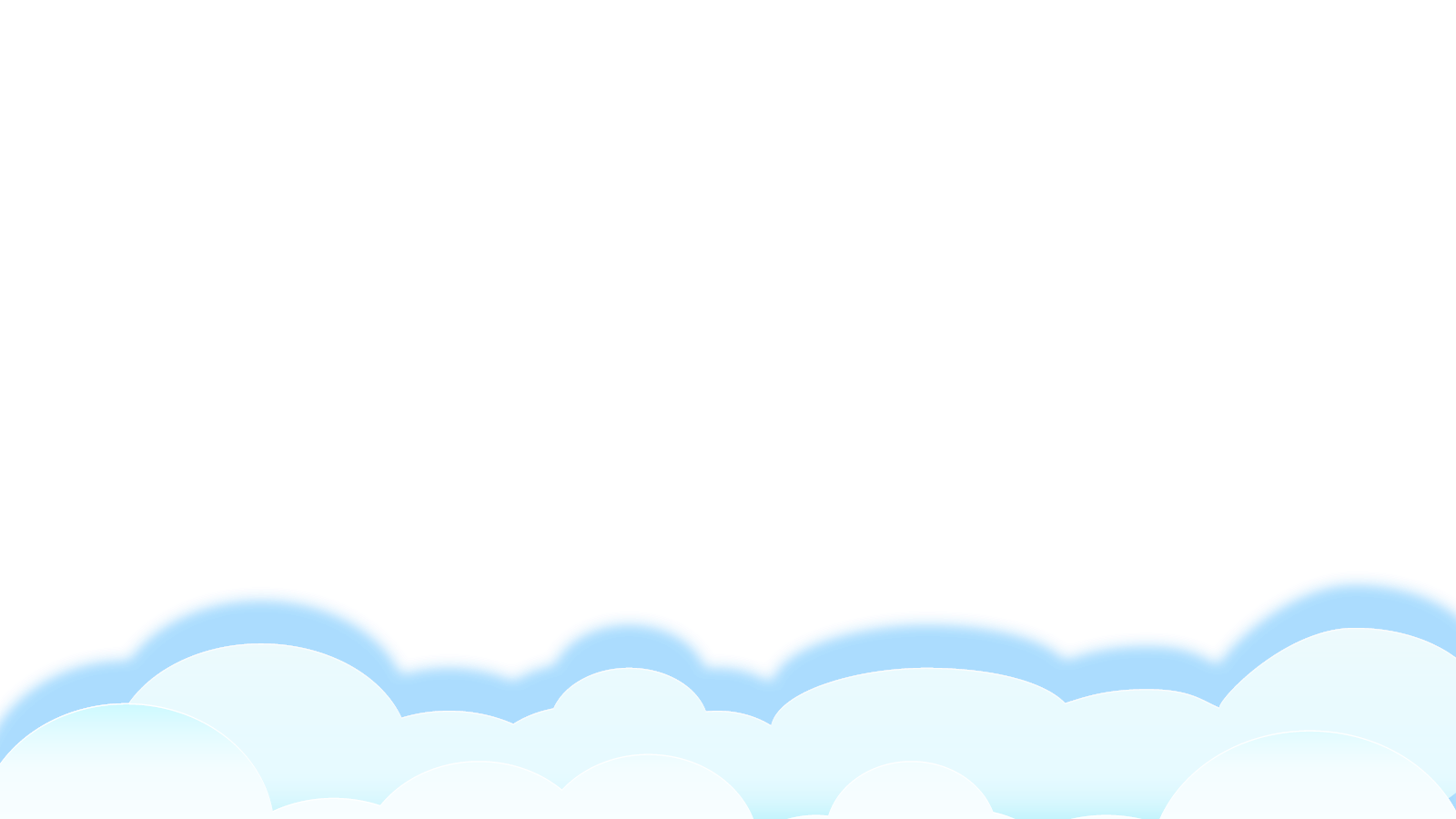 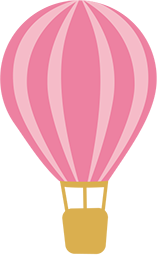 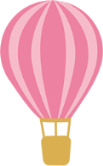 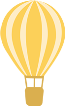 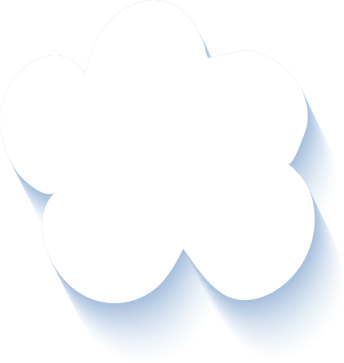 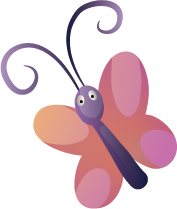 Tạm biệt và hẹn gặp lại 
các con vào những tiết học sau!
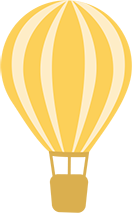 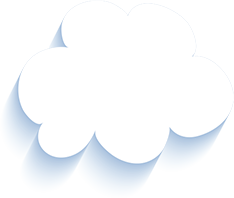 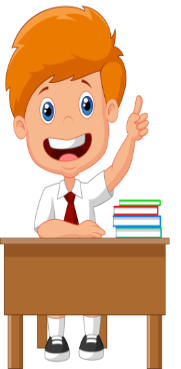 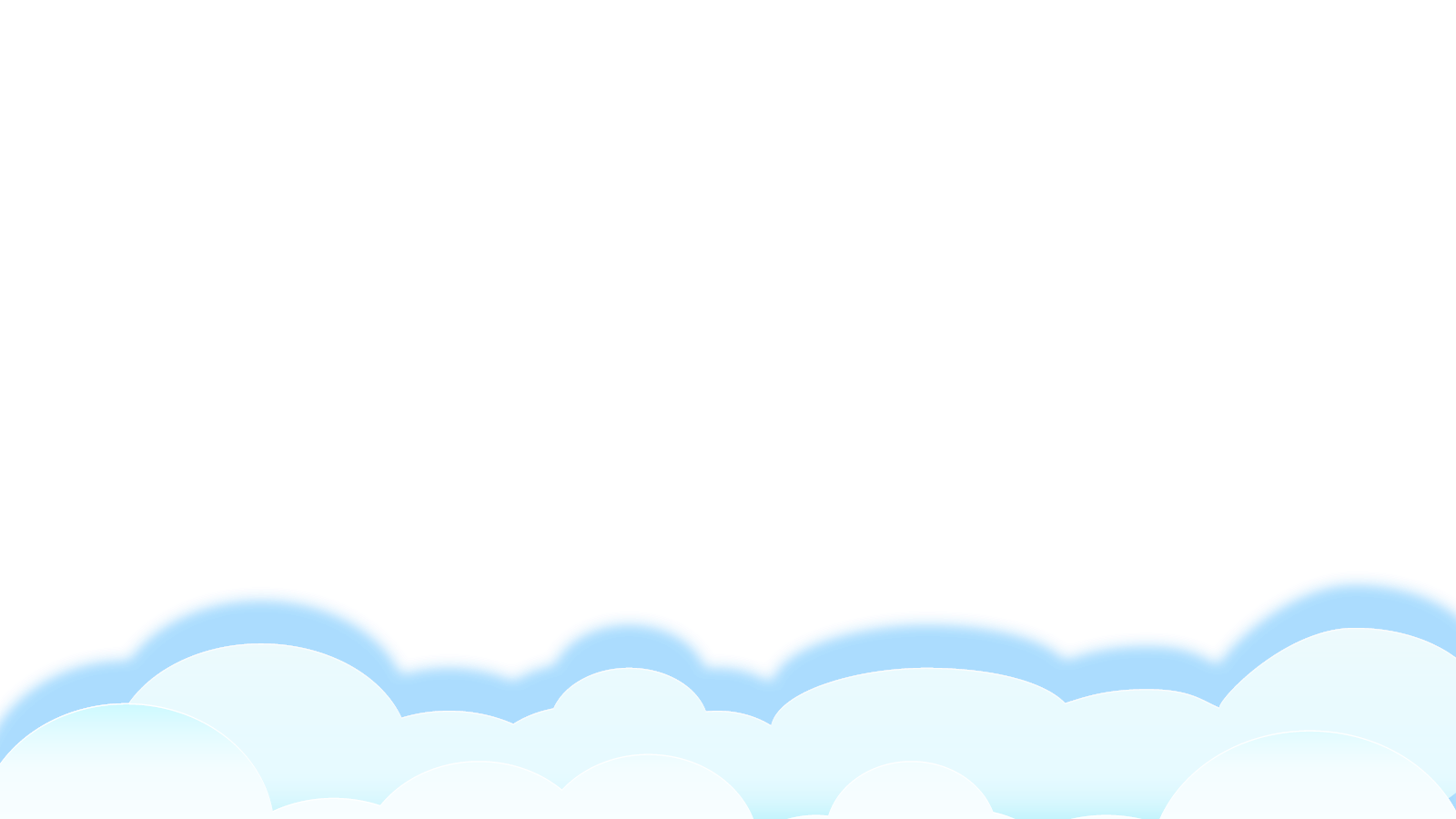